FS_5G_ProSe_Ph2 Status Report
CATT, OPPO
FS_5G_ProSe_Ph2 status after SA2#152E (1/2)
General
TR 23.700-33 v.0.4.0 was created based on approved contributions.
1 KI update and 16 solution update agreed for existing KIs.
Overall evaluation and (interim) conclusions agreed for KI#1, #2, #3, #4, #5.
4 TUs used in total and 2 TUs left for the Study Phase.
TR 23.700-33 sent to TSG SA for Information.
RAN impacts and dependencies:
RAN impacts or dependencies identified for Key Issue #1, #2, #4, #5, #6 and #7.
1 LS to RAN WGs (S2-2207518) agreed.
Other WG dependencies
Charging support is expected to be handled by SA5 and Security support is expected to be handled by SA3, and cooperation with SA5 and SA3 may be required.
FS_5G_ProSe_Ph2 status after SA2#152E (2/2)
Contentious Issue:
None.
Focus for the Next Meeting (SA2#153E):
Finalization of evaluation and conclusions for all KIs.
TR 23.700-33 for approval.
WID udpate and approval.
Overall Plan: (study phase)




SA2#149-E, 1 TU assigned, TR Skeleton, TR Scope, Architectural Assumption, Key Issues, solutions if quota allowed. 
SA2#150-E, 1 TU assigned, Last e-meeting for any new Key Issue, solutions.
SA2#151-E, 1 TU assigned, Last e-meeting for any new solution, start the initial evaluation.
SA2#152-E, 1 TU assigned, Solution evaluation and conclusion, normative WID creation. 
SA2#153-E, 2 TU assigned, Finalize conclusions, update of normative WID if needed, TR for approval.

Risks:
None.
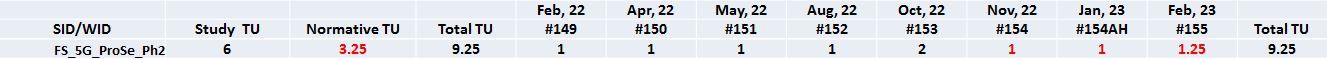 FS_5G_ProSe_Ph2 status at SA#97e
Progress since SA#96:
TR 23.700-33 v.0.4.0 was created based on agreed contributions.
1 KI update and 16 solution update agreed for existing KIs.
Overall evaluation and (interim) conclusions agreed for KI#1, #2, #3, #4, #5.
TR 23.700-33 sent to TSG SA for Information.
RAN impacts and dependencies:
RAN impacts or dependencies identified for Key Issue #1, #2, #4, #5, #6 and #7.
1 LS to RAN WGs (S2-2207518) agreed.

Next steps:
Finalization of evaluation and conclusions for all KIs.